Select and Implement a SIEM Solution
Optimize IT security management and simplify compliance with SIEM tools.
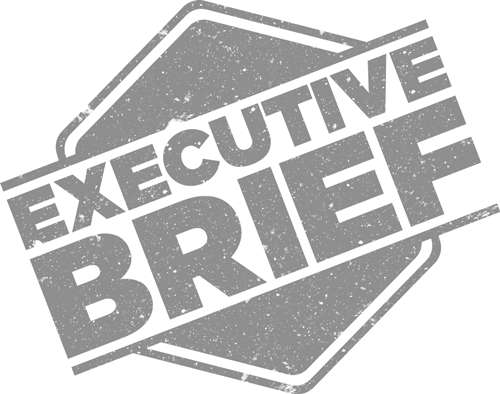 Use this blueprint and accompanying Vendor Landscape to support your SIEM selection and implementation
Save time and money, and improve the impact of your SIEM procurement by leveraging Info-Tech’s research and project steps.
Use the project steps and activity instructions outlined in this blueprint to streamline your selection process and implementation planning.
Launch your SIEM selection project and collect requirements
Phase 1
Use Info-Tech’s SIEM Vendor Landscape Analysis contained in Phase 2 of this project to support your vendor reviews and selection. Refer to the use-case performance results to identify the vendors that align with the requirements and solution needs identified by your earlier project findings.
Select your SIEM solution
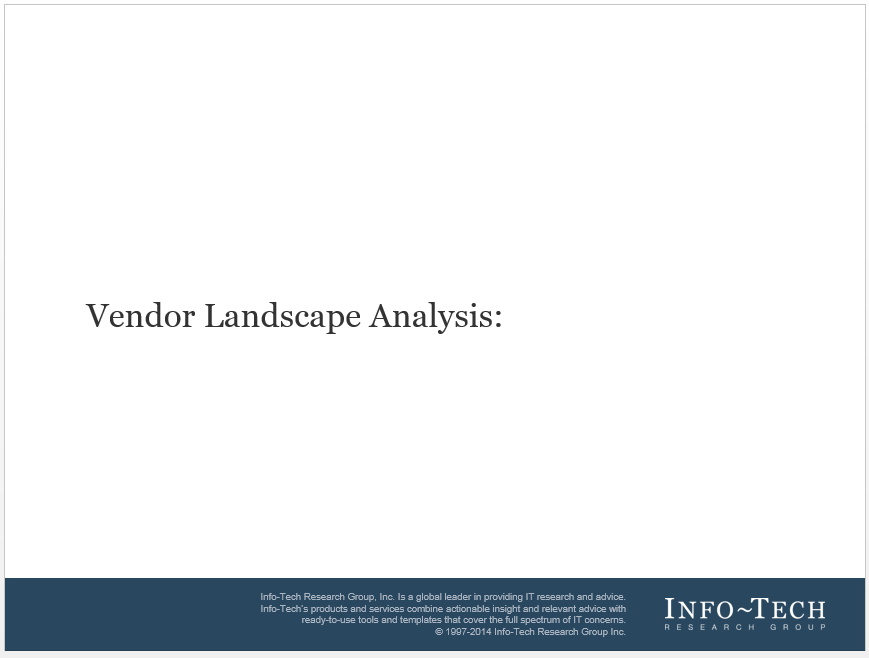 Phase 2
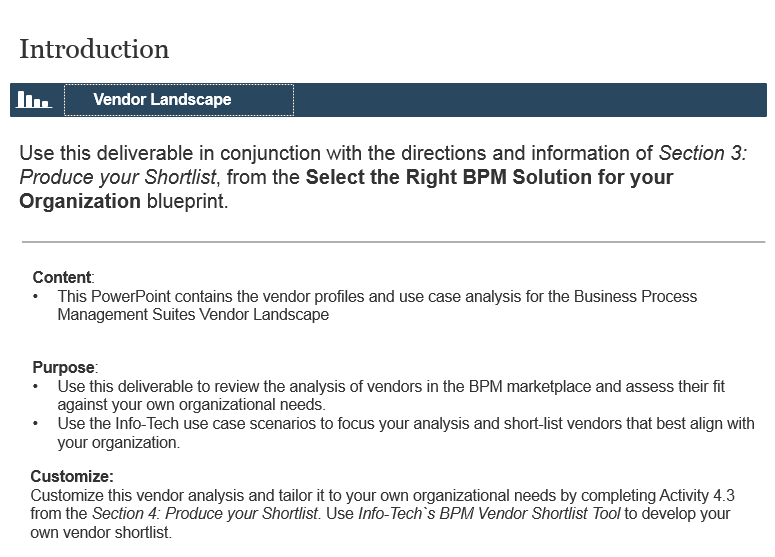 Plan your SIEM implementation
Phase 3
Not everyone’s process needs are the same. These differences drive out different categories and niches within the Security Information and Event Management (SIEM) market space. Understand your own business’s processes and the unique technical and functional requirements that accompany them. Use your own set of requirements to determine the SIEM solution that best fits your organization.
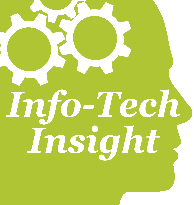 Our Understanding of the Problem
IT or Security managers who wish to implement a Security Information and Event Management (SIEM) solution at their organization.
Organizations that want additional security and visibility into their network activity.
Organizations under stringent compliance obligations.
Select an appropriate SIEM solution based on vendor research.
Create an implementation roadmap.
Define your SIEM architecture.
Measure the continued value of your SIEM.
A formalized selection process to identify which SIEM solution is best for your organization to gain full visibility and analyze activity across your network.
An evaluation of the current SIEM products and vendors that can be customized to your organization through the Vendor Shortlist tool.
A completed selection process through the use of a Request for Proposal (RFP) template and a Vendor Demo Script to ensure that you are obtaining the correct information.
An implementation plan that includes the overall defining architecture of your final SIEM solution.
Executive Summary
A SIEM isn’t for everyone.Review your appropriateness and create a formalized SIEM selection process to determine your needs. 
A SIEM is not your only answer.Proper implementation and ongoing use is needed in order to maximize the benefits of a SIEM solution
Security threats continue to be more sophisticated and advanced with each day, with the majority often going completely undetected.
Organizations are usually scrambling to keep up and implement new security controls to protect themselves, which adds a new layer of complexity.
With the rise of Advanced Persistent Threats (APTs) and insider attacks, it becomes extremely difficult for security staff to detect all the risks.
Many IT and IT Security staff are already stretched thin by keeping track of many different security technologies that already exist.
SIEM can provide a great deal of visibility into an organization’s networks and identify extremely sophisticated threats that may have otherwise been hidden.
By integrating with other security technologies, the SIEM solution can act as a single window into the threats and possible breaches that your organization is facing. 
SIEM technology is also becoming more advanced with the capability to use advanced correlation engines as well as big data analytics to provide insightful analysis and forensics into the overall data.
Use Info-Tech’s research to gain more insight into which vendors and products are appropriate for your business, and follow our implementation to ensure that you are set up for success.
Info-Tech offers various levels of project support to best suit your needs
Consulting
Workshop
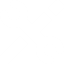 Guided Implementation
“Our team does not have the time or the knowledge to take this project on. We need assistance through the entirety of this project.”
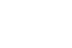 DIY Toolkit
“We need to hit the ground running and get this project kicked off immediately. Our team has the ability to take this over once we get a framework and strategy in place.”
Info-Tech Involvement
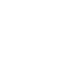 “Our team knows that we need to fix a process, but we need assistance to determine where to focus. Some check-ins along the way would help keep us on track.”
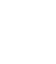 “Our team has already made this critical project a priority, and we have the time and capability, but some guidance along the way would be helpful.”
Degree of Customization
Diagnostics and consistent frameworks used throughout four options
Select and Implement a SIEM Solution – Project Overview
2. Select a SIEM solution
3. Plan the SIEM implementation
1. Launch the SIEM selection project and collect requirements
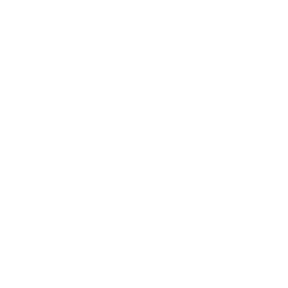 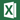 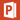 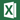 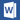 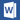 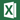 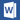 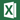 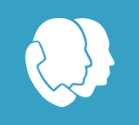 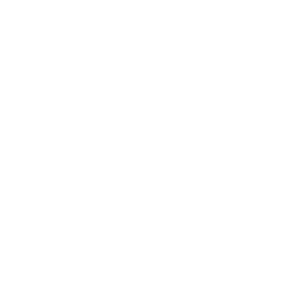 GI and general value
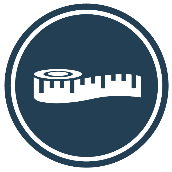 Workshop overview
Contact your account representative or email Workshops@InfoTech.com for more information.
This workshop can be deployed as either a four or five day engagement depending on the level of preparation completed by the client prior to the facilitator arriving onsite.
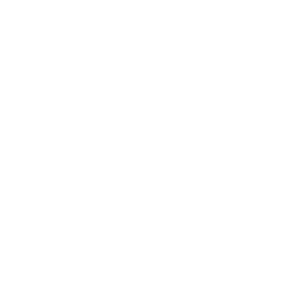 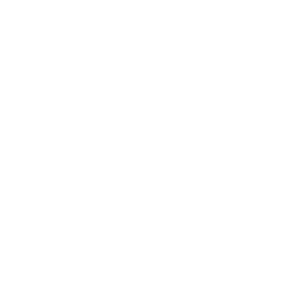 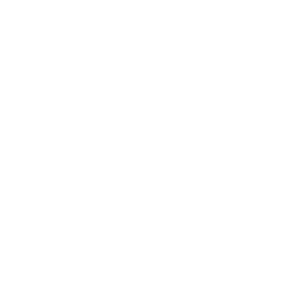 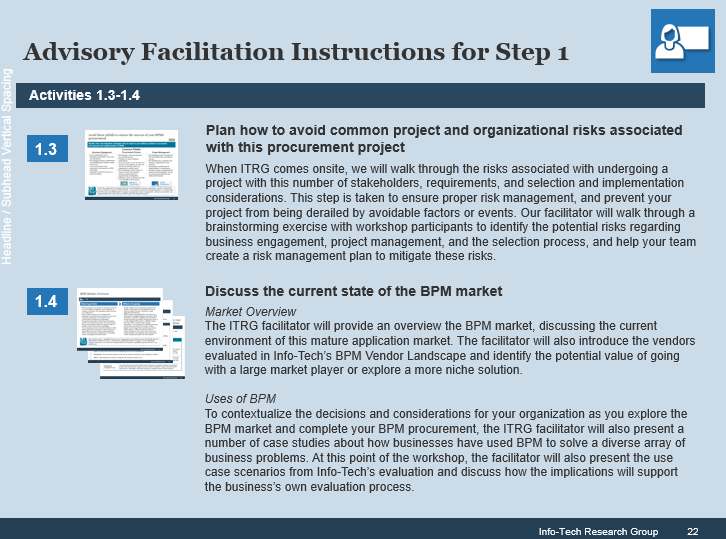 The light blue slides at the end of each section highlight the key activities and exercises that will be completed during the engagement with our analyst team.